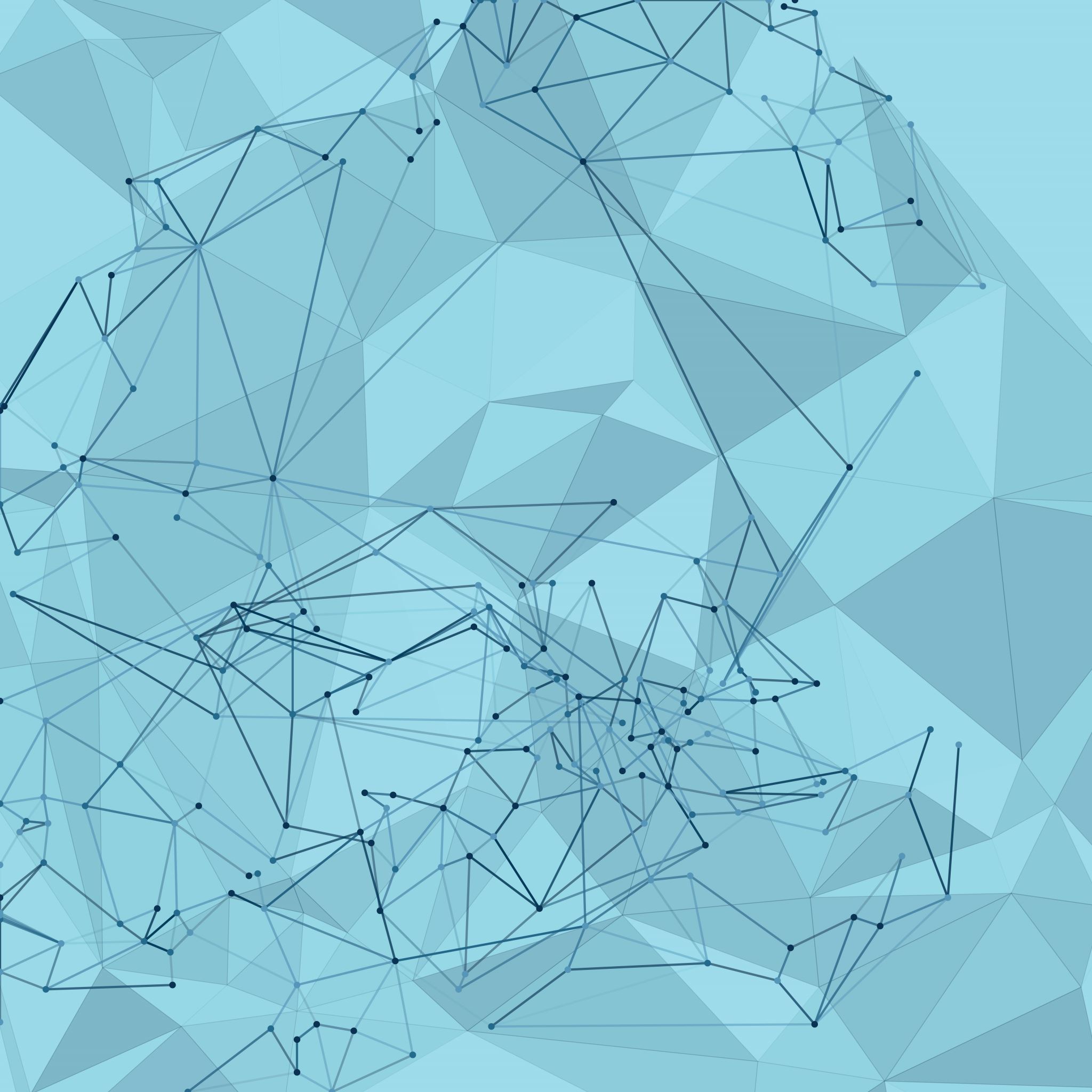 Δρ. Σοφία Τυπάλδου
sofia.tipaldou@panteion.gr
Νέο Κτίριο, ΣΤ-19
Ώρες γραφείου: Τρίτη 15.00-16.00
ΕΙΣΑΓΩΓΗ ΣΤΙΣ ΔΙΕΘΝΕΙΣ ΣΧΕΣΕΙΣ
ΚΕΦ. 8
ΔΙΕΘΝΕΣ ΕΜΠΟΡΙΟ
Όλες οι ιδέες, οι ορισμοί και τα διαγράμματα της παρουσίασης είναι από το βιβλίο των Pevehouse & Goldstein
12/19/23
ΜΕΡΚΑΝΤΙΛΙΣΜΟΣ
ΟΙΚΟΝΟΜΙΚΗ ΘΕΩΡΙΑ ΚΑΙ ΠΟΛΙΤΙΚΗ ΙΔΕΟΛΟΓΙΑ ΠΟΥ ΑΝΤΙΤΙΘΕΤΑΙ ΣΤΟ ΕΛΕΥΘΕΡΟ ΕΜΠΟΡΙΟ
ΜΟΙΡΑΖΕΤΑΙ ΜΕ ΡΕΑΛΙΣΜΟ ΤΗΝ ΠΕΠΟΙΘΗΣΗ ΟΙΤ ΚΆΘΕ ΚΡΑΤΟΣ ΠΡΕΠΕΙ ΝΑ ΠΡΟΣΤΑΤΕΥΕΙ ΤΑ ΣΥΜΦΕΡΟΝΤΑ ΤΟΥ ΧΩΡΙΣ ΝΑ ΕΠΙΔΙΩΚΕΙ ΑΜΟΙΒΑΙΑ ΟΦΕΛΗ ΜΕΣΩ ΔΙΕΘΝΩΝ ΟΡΓΑΝΙΣΜΩΝ
ΔΙΝΕΙ ΕΜΦΑΣΗ ΣΤΗ ΣΧΕΤΙΚΗ ΙΣΧΥ: ΑΥΤΌ ΠΟΥ ΕΧΕΙ ΣΗΜΑΣΙΑ ΕΊΝΑΙ Η ΘΕΣΗ ΠΟΥ ΕΧΕΙ ΈΝΑ ΚΡΑΤΟΣ ΣΕ ΣΧΕΣΗ ΜΕ ΤΑ ΑΝΤΙΠΑΛΑ ΚΡΑΤΗ
ΤΟ ΑΠΟΤΕΛΕΣΜΑ ΤΩΝ ΟΙΚΟΝΟΜΙΚΩΝ ΔΙΑΠΡΑΓΜΑΤΕΥΣΕΩΝ ΕΧΕΙ ΣΗΜΑΣΙΑ ΓΙΑ ΤΗ ΣΤΡΑΤΙΩΤΙΚΗ ΙΣΧΥ
Sample Footer Text
3
12/19/23
ΟΙΚΟΝΟΜΙΚΟΣ ΦΙΛΕΛΕΥΘΕΡΙΣΜΟΣ
ΣΥΜΦΩΝΕΙ ΜΕ ΤΗΝ ΥΠΟΘΕΣΗ ΤΗΣ ΑΝΑΡΧΙΑΣ (ΕΛΛΕΙΨΗΣ ΠΑΓΚΟΣΜΙΑΣ ΚΥΒΕΡΝΗΣΗΣ)
ΑΛΛΑ Η ΑΝΑΡΧΙΑ ΔΕΝ ΑΠΟΚΛΕΙΕΙ ΤΗΝ ΕΚΤΕΤΑΜΕΝΗ ΣΥΝΕΡΓΑΣΙΑ ΓΙΑ ΤΗΝ ΥΛΟΠΟΙΗΣΗ ΚΟΙΝΩΝ ΚΕΡΔΩΝ ΑΠΟ ΟΙΚΟΝΟΜΙΚΕΣ ΣΥΝΑΛΛΑΓΕΣ
ΥΠΟΣΤΗΡΙΖΕΙ ΌΤΙ ΔΗΜΙΟΥΡΓΩΝΤΑΣ ΔΙΕΘΝΕΙΣ ΟΡΓΑΝΙΣΜΟΥΣ, ΘΕΣΜΟΥΣ ΚΑΙ ΝΟΡΜΕΣ, ΤΑ ΚΡΑΤΗ ΜΠΟΡΟΥΝ ΝΑ ΕΧΟΥΝ ΑΜΟΙΒΑΙΑ ΟΦΕΛΗ ΑΠΌ ΟΙΚΟΝΟΜΙΚΕΣ ΑΝΤΑΛΛΑΓΕΣ
ΔΙΝΕΙ ΕΜΦΑΣΗ ΣΤΑ ΑΠΟΛΥΤΑ ΚΕΡΔΗ (ΣΕ ΣΧΕΣΗ ΜΕ ΤΑ ΣΧΕΤΙΚΑ) 
ΕΠΙΣΗΣ ΔΙΝΕΙ ΕΜΦΑΣΗ: ΣΤΟ ΕΛΕΥΘΕΡΟ ΕΜΠΟΡΙΟ, ΤΙΣ ΕΛΕΥΘΕΡΕΣ ΡΟΕΣ ΚΕΦΑΛΑΙΟΥ ΚΑΙ ΜΙΑ «ΑΝΟΙΧΤΗ» ΠΑΓΚΟΣΜΙΑ ΟΙΚΟΝΟΜΙΑ
Sample Footer Text
4
12/19/23
μερκαντιλισμος
ΦΙΛΕΛΕΥΘΕΡΙΣΜΟΣ
Τα νοικοκυριά και οι επιχειρήσεις είναι βασικοί δρώντες στην οικονομία
Ο πιο χρησιμος ρόλος μιας κυβέρνησης είναι η παρέμβασή της για ρύθμιση των αγορών ώστε να λειτουργούν πιο αποτελεσματικά
Η πολιτική πρέπει να εξυπηρετεί τα συμφέροντα της οικονομικής αποτελεσματικότητας
Το «αόρατο χέρι» της προσφοράς και ζήτησης
Τα σύνορα περιορίζουν τη μέγιστη επίδοση των ανταλλαγών
Η αλληλεξάρτηση προωθεί εγγενώς την ειρήνη
Η οικονομία θα πρέπει να εξυπηρετεί την πολιτική
Η δημιουργία πλούτου αποτελεί τη βάση της κρατικής ισχύος
Η ισχύς είναι σχετική, άρα το εμπόριο είναι επιθυμητό μόνο όταν ευνοεί το κράτος έναντι των αντιπάλων του
Οι όροι της ανταλλαγής διαμορφώνουν τους σχετικούς ρυθμούς με τους οποίους τα κράτη συσσωρεύουν ισχύ
Προσπάθεια να επιτύχουν τα κράτη θετικό εμπορικό ισοζύγιο
Sample Footer Text
5
12/19/23
ΠΑΓΚΟΣΜΙΟΣ ΟΡΓΑΝΙΣΜΟΣ ΕΜΠΟΡΙΟΥ (ΠΟΕ)
Γενική Συμφωνία Δεσμών και Εμπορίου (General Agreement on Tariffs and Trade – GATT): ένας παγκόσμιος οργανισμός που ιδρύθηκε το 1947 για να εργαστεί για πιο ελεύθερο εμπόριο σε πολυμερή βάση. Η GATT υπήρξε περισσότερο ένα διαπραγματευτικό πλαίσιο παρά ένας διοικητικός θεσμός. 
1995 μετεξελίχθηκε στον Παγκόσμιο Οργανισμό Εμπορίου (World Trade Organization, WTO)
 Ο Παγκόσμιος Οργανισμός Εμπορίου επέκτεινε την παραδοσιακή εστίαση σε βιομηχανικά προϊόντα και δημιούργησε μηχανισμούς παρακολούθησης και επιβολής
Συμμεροχή: 164 κράτη μέχρι 2018 (συμπεριλαμβανομένης Ρωσίας, Αφγανιστάν)
Προϋπόθεση η απελευθέρωση εμπορικών πρακτικών των υποψηφίων μελών
Δεν απαλάσσεται τελείως από δασμούς, αλλά τους εξισώνει σε ένα παγκόσμιο πλαίσιο για να δημιουργήσει ίσους όρους ανταγωνισμού για όλα τα κράτη μέλη.
Sample Footer Text
6